Lesson 7
Finance for Management
Prof. Belkis M Reyes-Fernandez
Lesson Topics and Content
Stakeholders of an Organization:
Types of Stakeholders
Shareholder vs Stakeholder
The Agency Problem
The Role and Goals of the Finance Manager in a Corporation:

Long-Term Financial Planning and Decision-Making: 
Investment Decisions
Capital Financing
Dividend Decisions
Short-Term Financial Decisions: 
Short-Term Financing
Cash and Liquidity Management
Credit and Inventory Management
Stakeholders of an Organization
Stakeholders
A stakeholder is an individual or entity that has a direct interest in a company and its performance.

They can be internal or external to the actual operations - determined by their direct relationship with the organization.

There are two levels of stakeholders - each one has a different relation to the company:
Primary stakeholders:
Stakeholders without which the company would not be able to operate.
Those that have a direct economic relationship (or direct impact outside of the financial aspect) with the organization.
Have a large say in which direction the company moves towards and can affect it greatly if they’re not 100% on board with the vision.
Example: Employees, customers, and providers or suppliers. 

Secondary stakeholders:
Have less of an economic impact on the company but can still influence the organization’s direction.  
Example: Governments, local media, unions, and even direct competitors.
Stakeholders of an Organization
Types of Stakeholders
Suppliers: Their stake in the company lies in the company’s ability to generate revenue.

Government: The government’s part lies in how taxes, rules, and regulations can affect the organization’s ability to sell and exist. They also collect money from the company in the form of tax payments.

Customers

Investors: Investors’ stake in the company is based on financial returns.  

Communities: The better an organization does the more jobs are created, and the more money is injected back into the local area.

Employees: Direct stake in the company’s performance, employees rely on the organization in order to keep their job. Not only is there a financial aspect to this but also a non-financial one.
Stakeholders of an Organization
Shareholder’s vs Stakeholders – Interest in the Business
Similarities: Interest parties in a Corporation

Differences:  

A shareholder is someone who owns shares in the company purchased via the stock market, and Investor that is free to move the investment to some other business if the rate of return does not meet their standard.

A stakeholder is someone who works at the company or is more closely related to it with higher interest associated with how it performs - stakeholders has extra difficulty exiting their relationship with the organization.
Stakeholders of an Organization
The Agency Problem
Agency Relationship is the relationship between stockholders and management:
In corporate finance, the agency problem refers to a conflict of interest between a company's management and the company's stockholders.

Control of the Corporation:
Financial manager acts in the best interests of the stockholders by taking actions that increase the value of the stock.
Corporations has many stakeholders.
Management effectively controls the firm - will they necessarily act in the best interests of the stockholders? Or pursue its own goals at the stockholders' expense?
Reasons for Agency Problems: Conflict of interest and agents tend to have more information than principals.
Example of Principal - Agent Problem: Issuers (principal) and rating agencies (agency).

Agency theory: Explain the important relationships between principals and their relative agent.

The principal is someone who heavily relies on an agent to execute specific financial decisions and transactions that can result in fluctuating outcomes.
Stakeholders of an Organization
The Agency Problem - Causes
When a conflict of interest arises between the principal and the agent.

When the agent is making decisions on behalf of the principal that is not in the best interest of each associated party.

The agent may act independently from the principal in order to obtain some sort of previously agreed upon incentive or bonus.

Confidentiality breach regarding the personal and financial information of the principal inside trading with the information provided by the principal.

When the principal acts against the recommendations provided by the agent.

Considering there is power/trust allocation, it is not surprising that there is an entire theory that explores the relationship and interactions between a principal and an agent.
Stakeholders of an Organization
The Agency Problem
Different Agency Theory Relationships

Shareholders and Company Executives - If the company executive acts negatively and reduces the worth of the shareholder’s value.

Investor and Fund Manager - If the fund manager were to invest in volatile stocks and yield a return less than expected from the investor, a negative relationship begins to form.

Board of Directors and CEO - The BOD is represented by the principal because their financial position and status are decided by the CEO. If the CEO were to make a wrong financial decision that put the organization at a deficit, the board of directors is more likely to vote against the CEO in the next election.
 

The interactions and disagreements faced by the principal and agent becomes the Agency Problem.
Stakeholders of an Organization
The Agency Problem
The Agency Problem and Control of the Corporation – Case: Enron Corporation
Enron Corporation was an American energy, commodities, and services company based in Houston, Texas. It was founded in 1985 with 29,000 employees and $74billion in losses due to fraud – ceased 2007.
Enron’s management hid losses from shareholders and the general public through accounting fraud.
https://www.britannica.com/event/Enron-scandal
Other Cases:

Goldman Sachs and the Real Estate Bubble
https://fortune.com/2016/04/11/goldman-sachs-doj-settlement/
The Boeing Buyback
https://www.newsweek.com/boeing-airlines-under-fire-90-billion-share-buybacks-stoke-controversy-bailout-pleas-least-1493934
Executive Compensation and WorldCom
https://www.nytimes.com/2005/01/06/business/10-exdirectors-from-worldcom-to-pay-millions.html
Overview: Enron scandal:A series of events that resulted in the bankruptcy of the U.S. energy, commodities, and services company Enron Corporation and the dissolution of Arthur Andersen LLP, which had been one of the largest auditing and accounting companies in the world.The collapse of Enron, which held more than $60 billion in assets, involved one of the biggest bankruptcy filings in the history of the United States, and it generated much debate as well as legislation designed to improve accounting standards and practices, with long-lasting repercussions in the financial world. As the boom years came to an end and as Enron faced increased competition in the energy-trading business, the company’s profits shrank rapidly. Under pressure from shareholders, company executives began to rely on dubious accounting practices giving the illusion of higher current profits. Furthermore, Enron abused the practice by using SPEs as dump sites for its troubled assets. Transferring those assets to SPEs meant that they were kept off Enron’s books,  From the standpoint of security analysts, they seem to wear twohats: one is that they are supposed to provide unbiased informationto their customers (i.e., potential investors), and another one isthat they were under the inﬂuence of their ﬁrms receiving fees formarketing securities of Enron. 
This presented a conﬂict of interestthat the Enron management exploited for their advantage.
Stakeholders of an Organization
The Agency Problem
To mitigate the agency problem, businesses must address the following issues:

Corporate governance
Full transparency
Placing restrictions on the agent's capabilities
Invest in monitoring 
Tying the compensation structure to the wellbeing of the principal
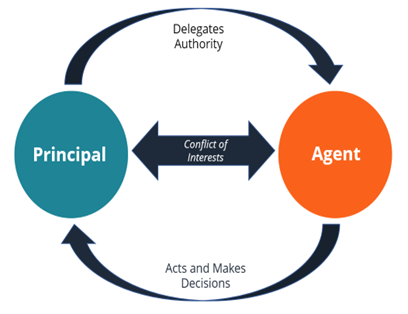 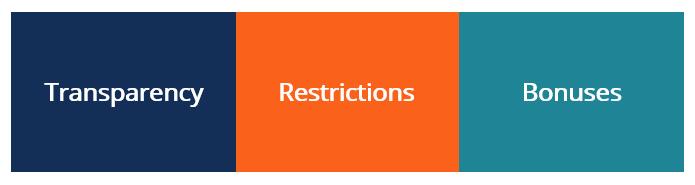 https://corporatefinanceinstitute.com/resources/knowledge/other/principal-agent-problem/
Overview: Enron scandal:A series of events that resulted in the bankruptcy of the U.S. energy, commodities, and services company Enron Corporation and the dissolution of Arthur Andersen LLP, which had been one of the largest auditing and accounting companies in the world.The collapse of Enron, which held more than $60 billion in assets, involved one of the biggest bankruptcy filings in the history of the United States, and it generated much debate as well as legislation designed to improve accounting standards and practices, with long-lasting repercussions in the financial world. As the boom years came to an end and as Enron faced increased competition in the energy-trading business, the company’s profits shrank rapidly. Under pressure from shareholders, company executives began to rely on dubious accounting practices giving the illusion of higher current profits. Furthermore, Enron abused the practice by using SPEs as dump sites for its troubled assets. Transferring those assets to SPEs meant that they were kept off Enron’s books,  From the standpoint of security analysts, they seem to wear twohats: one is that they are supposed to provide unbiased informationto their customers (i.e., potential investors), and another one isthat they were under the inﬂuence of their ﬁrms receiving fees formarketing securities of Enron. 
This presented a conﬂict of interestthat the Enron management exploited for their advantage.
Stakeholders of an Organization
The Role and Goals of the Finance Manager in a Corporation
Oversee the financial health of an organization:

They generate financial reports.
Direct investment activities.
Create an organization's long-term financial goals. 
Co-responsible for analyzing fiscal data.
Advising senior managers on any opportunities to maximize profits – business value.

Some specific responsibilities include:

Maintaining cash flow by reviewing banking activity and reconciling monthly reports.
Developing and interpreting databases and financial models.
Managing the company budget to maximize revenue and identify potential areas for savings.
Promoting process improvements in specified budget areas.
Implementing report production, productivity and quality standards.
Overview: Enron scandal:A series of events that resulted in the bankruptcy of the U.S. energy, commodities, and services company Enron Corporation and the dissolution of Arthur Andersen LLP, which had been one of the largest auditing and accounting companies in the world.The collapse of Enron, which held more than $60 billion in assets, involved one of the biggest bankruptcy filings in the history of the United States, and it generated much debate as well as legislation designed to improve accounting standards and practices, with long-lasting repercussions in the financial world. As the boom years came to an end and as Enron faced increased competition in the energy-trading business, the company’s profits shrank rapidly. Under pressure from shareholders, company executives began to rely on dubious accounting practices giving the illusion of higher current profits. Furthermore, Enron abused the practice by using SPEs as dump sites for its troubled assets. Transferring those assets to SPEs meant that they were kept off Enron’s books,  From the standpoint of security analysts, they seem to wear twohats: one is that they are supposed to provide unbiased informationto their customers (i.e., potential investors), and another one isthat they were under the inﬂuence of their ﬁrms receiving fees formarketing securities of Enron. 
This presented a conﬂict of interestthat the Enron management exploited for their advantage.
Stakeholders of an Organization
The Role and Goals of the Finance Manager in a Corporation
Provide information to answer some of the strategic and tactical questions like:

In what long-lived assets should the firm invest?  
How can the firm raise cash for required capital expenditures?  
How should short-term operating cash flows be managed?
What should be the size of firm?
In which assets / projects funds should be invested?
Investments in which assets / projects should be reduced or discon­tinued?
Balance Risk-Return Trade-Off – The higher the risk, higher the return and the lower the risk, lower the return.
A finance manager seeks to select projects / assets which: Minimize the risk for given level of return or maximize return for given degree of risk
Responsible for the Business Cash Flows:
The most important job of a financial manager is to create value from the firm’s capital budgeting, financing, and net working capital activities.
To create value the firm must create more cash flow than it uses: 
Buy assets that generate more cash than they cost.
Sell bonds and stocks and other financial instruments that raise more cash than they cost.
Financial goals: Business sustainability, avoid financial distress and bankruptcy, maximize sales and market share, minimize costs, maximize profits.
Overview: Enron scandal:A series of events that resulted in the bankruptcy of the U.S. energy, commodities, and services company Enron Corporation and the dissolution of Arthur Andersen LLP, which had been one of the largest auditing and accounting companies in the world.The collapse of Enron, which held more than $60 billion in assets, involved one of the biggest bankruptcy filings in the history of the United States, and it generated much debate as well as legislation designed to improve accounting standards and practices, with long-lasting repercussions in the financial world. As the boom years came to an end and as Enron faced increased competition in the energy-trading business, the company’s profits shrank rapidly. Under pressure from shareholders, company executives began to rely on dubious accounting practices giving the illusion of higher current profits. Furthermore, Enron abused the practice by using SPEs as dump sites for its troubled assets. Transferring those assets to SPEs meant that they were kept off Enron’s books,  From the standpoint of security analysts, they seem to wear twohats: one is that they are supposed to provide unbiased informationto their customers (i.e., potential investors), and another one isthat they were under the inﬂuence of their ﬁrms receiving fees formarketing securities of Enron. 
This presented a conﬂict of interestthat the Enron management exploited for their advantage.
Stakeholders of an Organization
The Role and Goals of the Finance Manager in a Corporation
Long- term Financial Planning and Decision-Making
Activities that Govern Corporate Finance

#1 Investments and Capital Budgeting
Investing and capital budgeting includes planning where to place the company’s long-term capital assets in order to generate the highest risk-adjusted returns. 
Deciding whether or not to pursue an investment opportunity and is accomplished through extensive financial analysis.
By using financial accounting tools, like financial modeling a company identifies capital expenditures, cash flows from proposed capital projects, compares planned investments with projected income, and decides which projects to include in the capital budget.
 
#2 Capital Financing
This core activity includes decisions on how to optimally finance the capital through the business’ equity or debt or a mix of both.
Long-term funding for major capital expenditures or investments may be obtained from selling company stocks or issuing debt securities in the market through investment banks.
Balancing the two sources of funding (equity and debt) should be closely managed because having too much debt may increase the risk of default in repayment, while depending too heavily on equity may dilute earnings and value for original investors.
Overview: Enron scandal:A series of events that resulted in the bankruptcy of the U.S. energy, commodities, and services company Enron Corporation and the dissolution of Arthur Andersen LLP, which had been one of the largest auditing and accounting companies in the world.The collapse of Enron, which held more than $60 billion in assets, involved one of the biggest bankruptcy filings in the history of the United States, and it generated much debate as well as legislation designed to improve accounting standards and practices, with long-lasting repercussions in the financial world. As the boom years came to an end and as Enron faced increased competition in the energy-trading business, the company’s profits shrank rapidly. Under pressure from shareholders, company executives began to rely on dubious accounting practices giving the illusion of higher current profits. Furthermore, Enron abused the practice by using SPEs as dump sites for its troubled assets. Transferring those assets to SPEs meant that they were kept off Enron’s books,  From the standpoint of security analysts, they seem to wear twohats: one is that they are supposed to provide unbiased informationto their customers (i.e., potential investors), and another one isthat they were under the inﬂuence of their ﬁrms receiving fees formarketing securities of Enron. 
This presented a conﬂict of interestthat the Enron management exploited for their advantage.
Stakeholders of an Organization
The Role and Goals of the Finance Manager in a Corporation
Long- term Financial Planning and Decision-Making
Activities that Govern Corporate Finance

#3 Dividends and Return of Capital
This activity requires corporate managers to decide whether to retain a business’s excess earnings for future investments and operational requirements or to distribute the earnings to shareholders in the form of dividends or share buybacks.
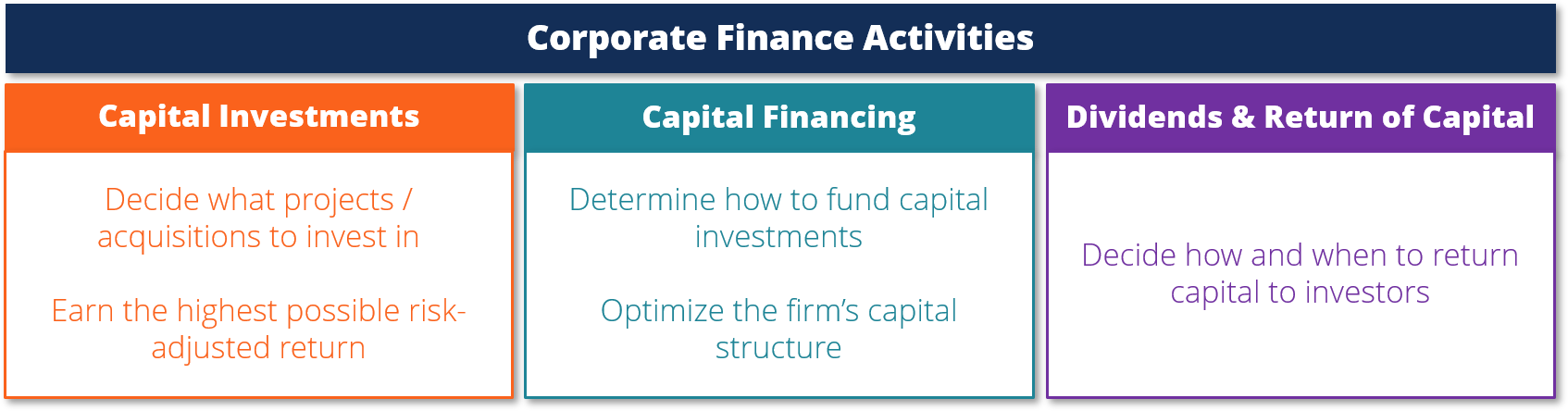 https://corporatefinanceinstitute.com/resources/knowledge/other/principal-agent-problem/
Stakeholders of an Organization
The Role and Goals of the Finance Manager in a Corporation
Long- term Financial Planning and Decision-Making
Cost The cost of equity is more than the cost of debts. The least costly source should be selected.

Financial risk More risk is associated with borrowed funds as compared to owner’s fund.

Flotation cost The cost involved in issuing securities such as broker’s commission or underwriter’s fees. The higher the flotation cost, less attractive is the source of finance.

Cash flow position of the business In case the cash flow position of a company is good enough then it can easily use borrowed funds.

Control considerations In case the existing shareholders want to retain the complete control of business then finance can be raised through borrowed funds.

State of capital markets During boom periods, finance can easily be raised by issuing shares but during depression period.
Overview: Enron scandal:A series of events that resulted in the bankruptcy of the U.S. energy, commodities, and services company Enron Corporation and the dissolution of Arthur Andersen LLP, which had been one of the largest auditing and accounting companies in the world.The collapse of Enron, which held more than $60 billion in assets, involved one of the biggest bankruptcy filings in the history of the United States, and it generated much debate as well as legislation designed to improve accounting standards and practices, with long-lasting repercussions in the financial world. As the boom years came to an end and as Enron faced increased competition in the energy-trading business, the company’s profits shrank rapidly. Under pressure from shareholders, company executives began to rely on dubious accounting practices giving the illusion of higher current profits. Furthermore, Enron abused the practice by using SPEs as dump sites for its troubled assets. Transferring those assets to SPEs meant that they were kept off Enron’s books,  From the standpoint of security analysts, they seem to wear twohats: one is that they are supposed to provide unbiased informationto their customers (i.e., potential investors), and another one isthat they were under the inﬂuence of their ﬁrms receiving fees formarketing securities of Enron. 
This presented a conﬂict of interestthat the Enron management exploited for their advantage.
Stakeholders of an Organization
The Role and Goals of the Finance Manager in a Corporation
Short-term Financial Decisions
Working Capital Decisions:

Funds used in its day-to-day operations to ensure liquidity position of a firm to avoid insolvency.
Working capital deals with currents assets and current liabilities.
Key areas of working capital decisions: How much inventory to keep? Deciding ratio of cash and credit sales, proper management of cash, effective administration of bills receivables and payables, or investment of surplus cash.
The principle of effective working capital management focuses on balancing liquidity and profitability.
Overview: Enron scandal:A series of events that resulted in the bankruptcy of the U.S. energy, commodities, and services company Enron Corporation and the dissolution of Arthur Andersen LLP, which had been one of the largest auditing and accounting companies in the world.The collapse of Enron, which held more than $60 billion in assets, involved one of the biggest bankruptcy filings in the history of the United States, and it generated much debate as well as legislation designed to improve accounting standards and practices, with long-lasting repercussions in the financial world. As the boom years came to an end and as Enron faced increased competition in the energy-trading business, the company’s profits shrank rapidly. Under pressure from shareholders, company executives began to rely on dubious accounting practices giving the illusion of higher current profits. Furthermore, Enron abused the practice by using SPEs as dump sites for its troubled assets. Transferring those assets to SPEs meant that they were kept off Enron’s books,  From the standpoint of security analysts, they seem to wear twohats: one is that they are supposed to provide unbiased informationto their customers (i.e., potential investors), and another one isthat they were under the inﬂuence of their ﬁrms receiving fees formarketing securities of Enron. 
This presented a conﬂict of interestthat the Enron management exploited for their advantage.
Stakeholders of an Organization
The Role and Goals of the Finance Manager in a Corporation
Short-term Financial Decisions <1Y
Short-Term Financing:

Short-term financing means business financing from short-term sources <1Y. 
Helps the company generate cash for working of the business and for operating expenses, which is usually for a smaller amount.
Involves developing money by different types of products available within the financial markets  online loans, lines of credit, and invoice financing.
Cash – Liquidity Management:

Cash management - treasury management, is the process that involves collecting and managing cash flows from the operating, investing, and financing activities of a company. 
In business - Liquidity is a key aspect of an organization’s financial stability – pay dues in a timely matter.
Stakeholders of an Organization
The Role and Goals of the Finance Manager in a Corporation
Short-term Financial Decisions <1Y
Credit and Inventory Management: 
A credit policy contains guidelines that structure the amount of credit  granted to customers covering topics like: Credit terms, credit limits, delinquency, collections, discounts – following the business strategy.

Inventory Management:  Inventory is the goods or materials a business intends to sell to customers for profit. 
Inventory management is the tracking of inventory from manufacturers to warehouses and from these facilities to a point of sale.
The goal of inventory management is to have the right products in the right place at the right time — knowing when to order, how much to order and where to store stock.
The basic steps of inventory management include:

Purchasing inventory: Ready-to-sell goods are purchased and delivered to the warehouse or directly to the point of sale.
Storing inventory: Inventory is stored until needed. Goods or materials are transferred across your fulfillment network until ready for shipment.
Profiting from inventory: The amount of product for sale is controlled. Finished goods are pulled to fulfill orders. Products are shipped to customers.
Overview: Enron scandal:A series of events that resulted in the bankruptcy of the U.S. energy, commodities, and services company Enron Corporation and the dissolution of Arthur Andersen LLP, which had been one of the largest auditing and accounting companies in the world.The collapse of Enron, which held more than $60 billion in assets, involved one of the biggest bankruptcy filings in the history of the United States, and it generated much debate as well as legislation designed to improve accounting standards and practices, with long-lasting repercussions in the financial world. As the boom years came to an end and as Enron faced increased competition in the energy-trading business, the company’s profits shrank rapidly. Under pressure from shareholders, company executives began to rely on dubious accounting practices giving the illusion of higher current profits. Furthermore, Enron abused the practice by using SPEs as dump sites for its troubled assets. Transferring those assets to SPEs meant that they were kept off Enron’s books,  From the standpoint of security analysts, they seem to wear twohats: one is that they are supposed to provide unbiased informationto their customers (i.e., potential investors), and another one isthat they were under the inﬂuence of their ﬁrms receiving fees formarketing securities of Enron. 
This presented a conﬂict of interestthat the Enron management exploited for their advantage.
Thank You